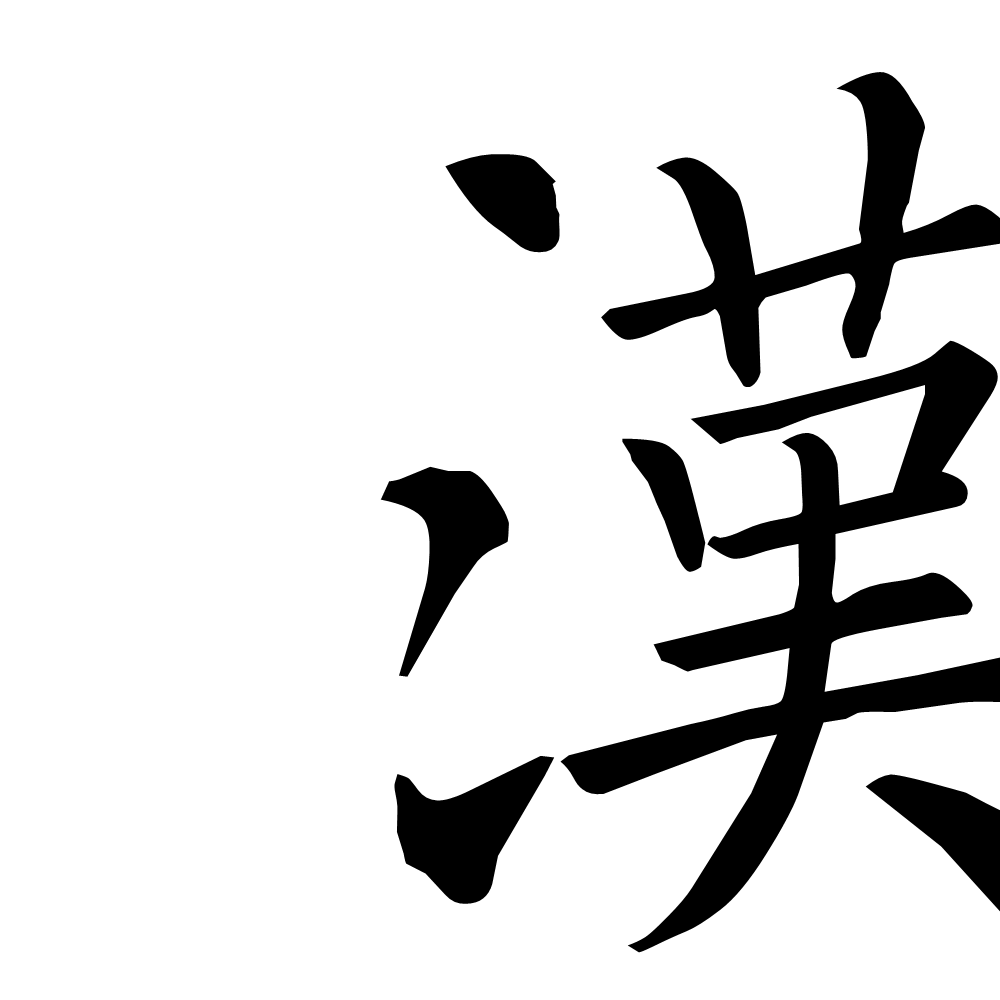 汉字的新中国史
The Development of Chinese Character
演讲人:OfficePLUS
汉字的意义
汉字的信息化
汉字的简化
01
03
02
汉字的意义
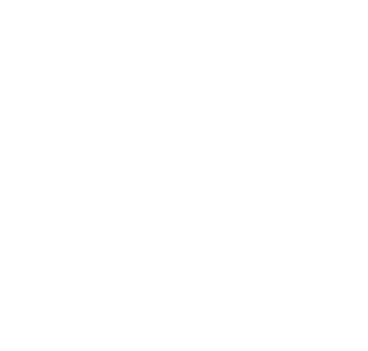 The Significance of Chinese Character
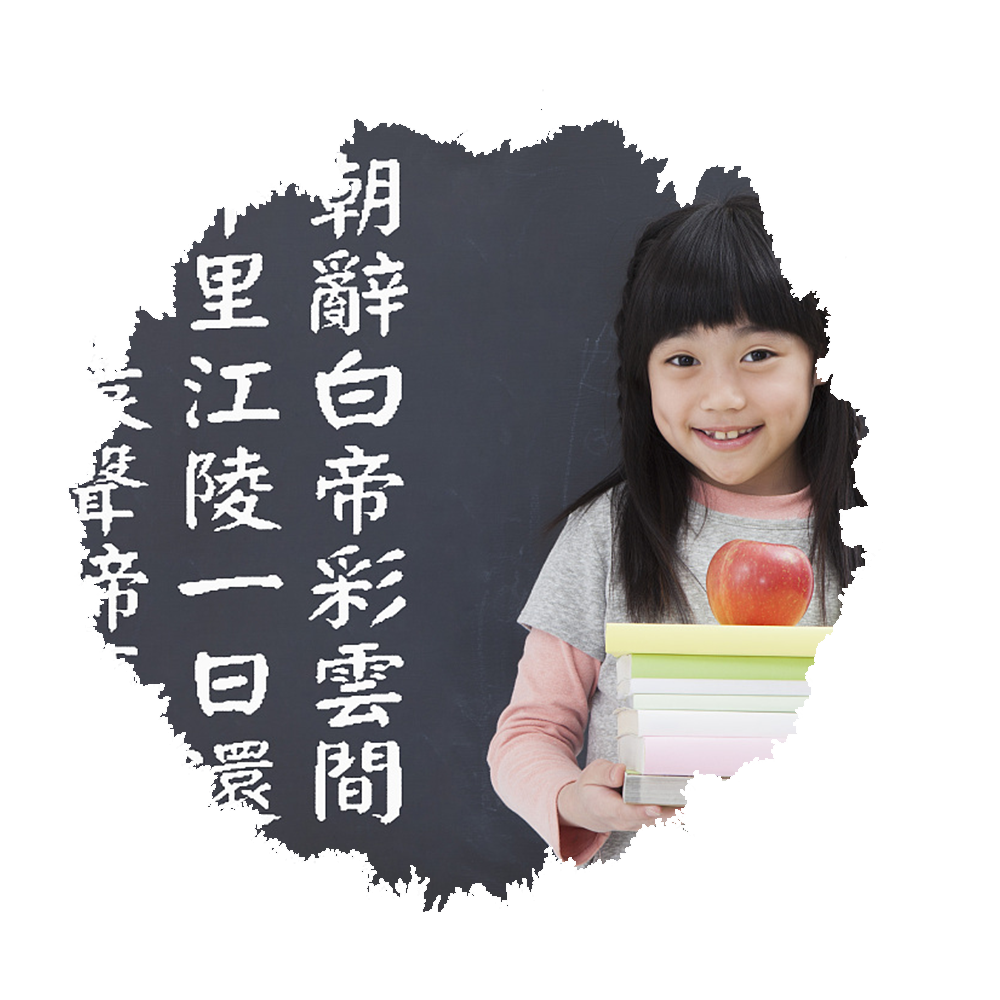 汉字的意义
中华上下五千年文明的连续性，汉字起了核心的作用。
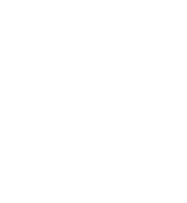 文明传承
贯穿了华夏文明上下五千年，汉字作为表意文字，不像拉丁文等表音文字容易失传，很多表音文字使用国家可能已经无法看懂他们祖先的文字，而中华民族祖先留下的文化作品仍能被现代中国人看懂，文明得以传承。
文化认同
汉字作为中华民族最为通用的文字，成为全国人民乃至全球海外华人的精神纽带，有华人的地方，就有汉字。
汉字的简化
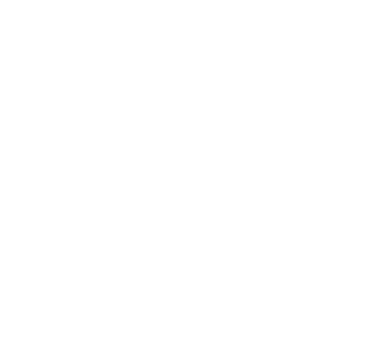 The Simplification of Chinese Character
汉字的简化
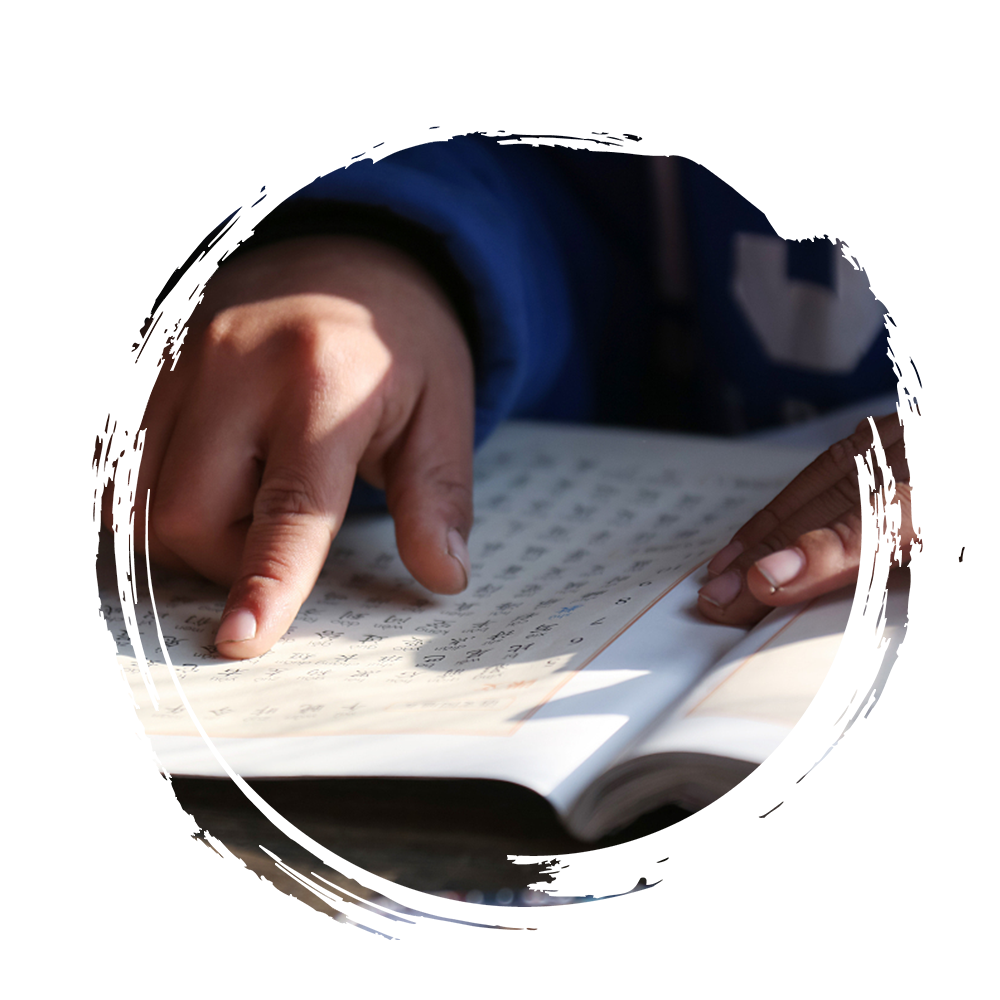 推动政务服务在银行端的应用,融入国家政务服务平台的便企利民金融功能；
与上海市政府密切协作,推进电子证照系统建设。
汉字简化的必要性
在经济文化落后的旧19世纪，汉字的复杂性使得平民的识字率仅为20%，平民难以获得先进的思想，导致思想越愚昧
推动政务服务在银行端的应用,融入国家政务服务平台的便企利民金融功能；
与上海市政府密切协作,推进电子证照系统建设。
汉字简化的社会环境基础
民国时期社会动荡成为汉字简化的在阻力；1949年新中国成立，人民掌握了国家政权，阻碍文字改革的政治原因已经除去；为重启文字改革工作奠定了政治前提；
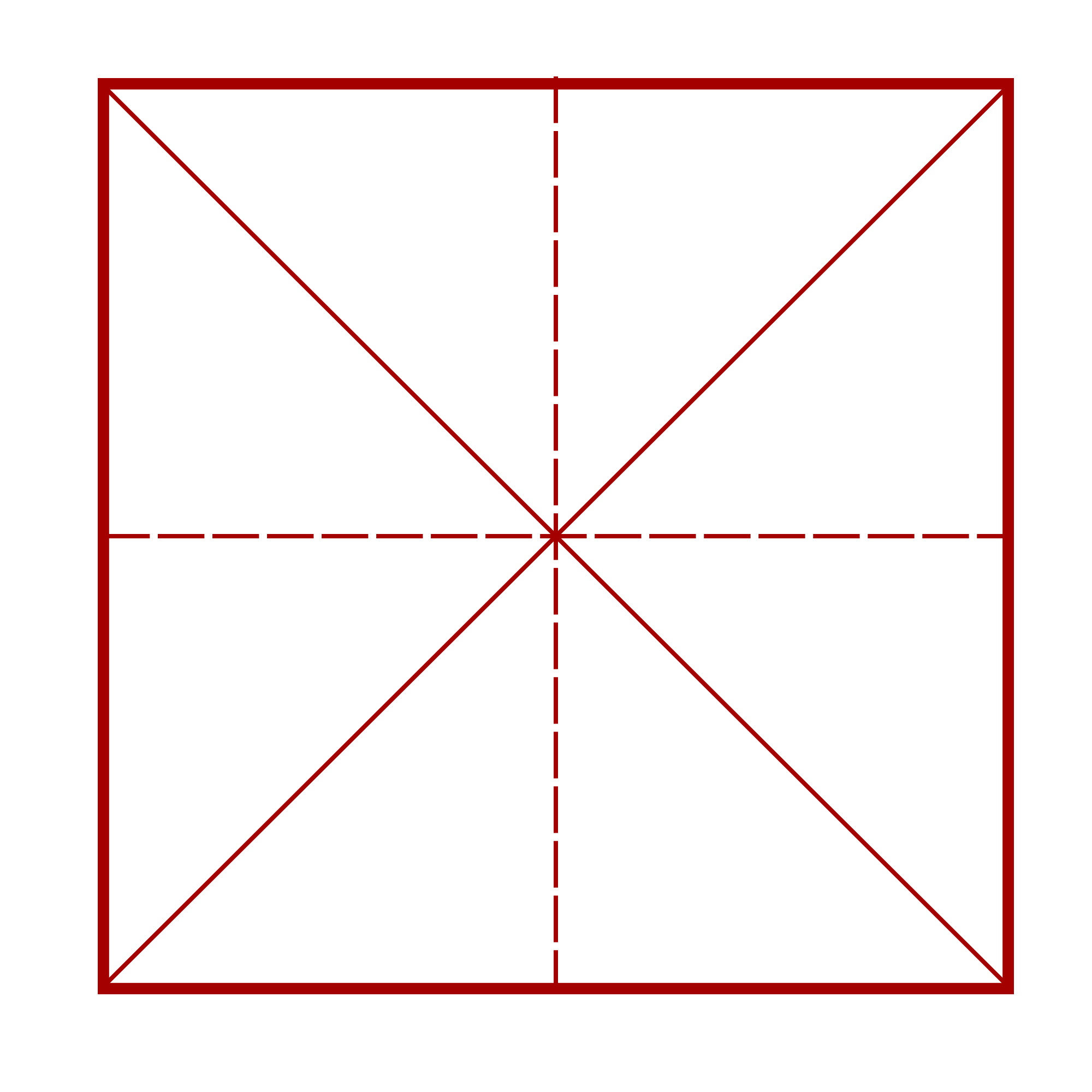 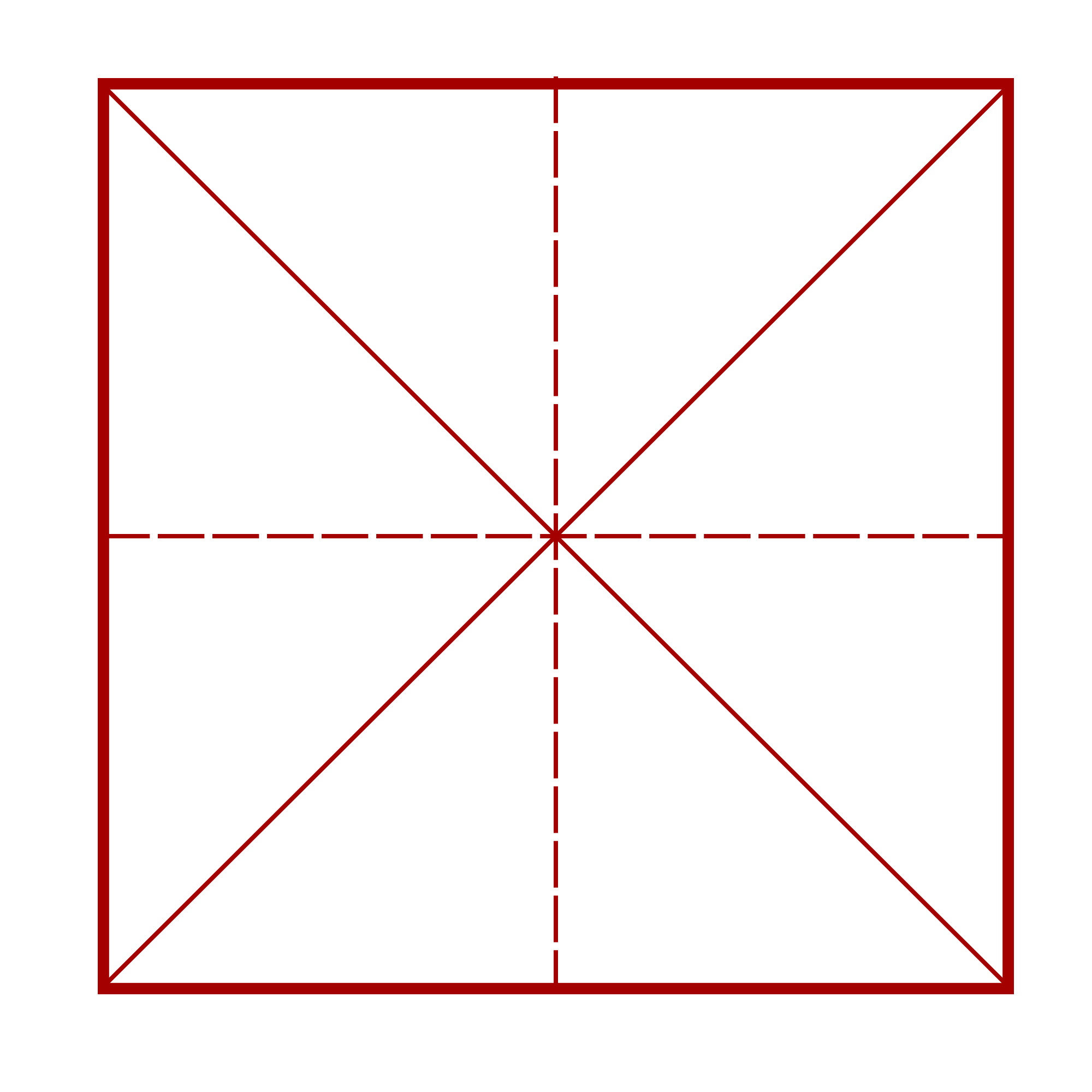 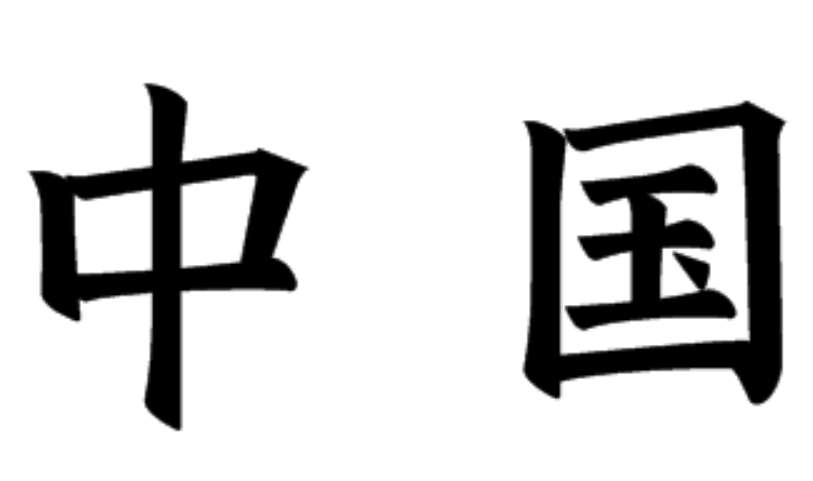 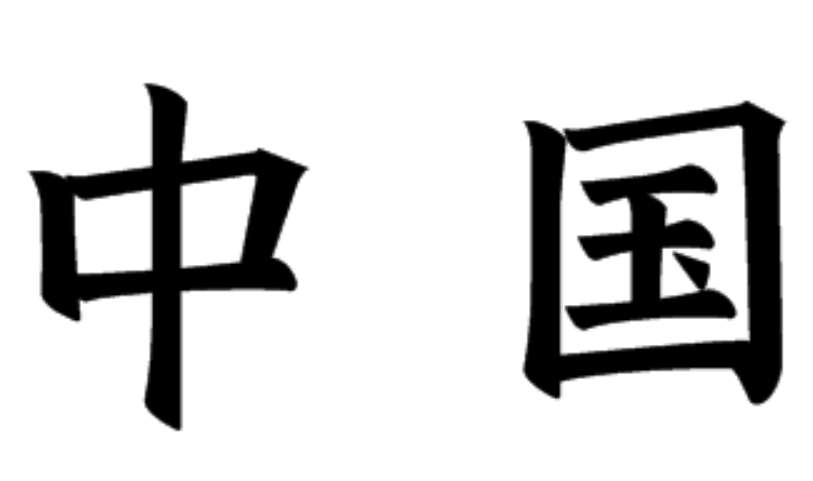 汉字的简化
zhong         guo
nip            pon
việt           nam
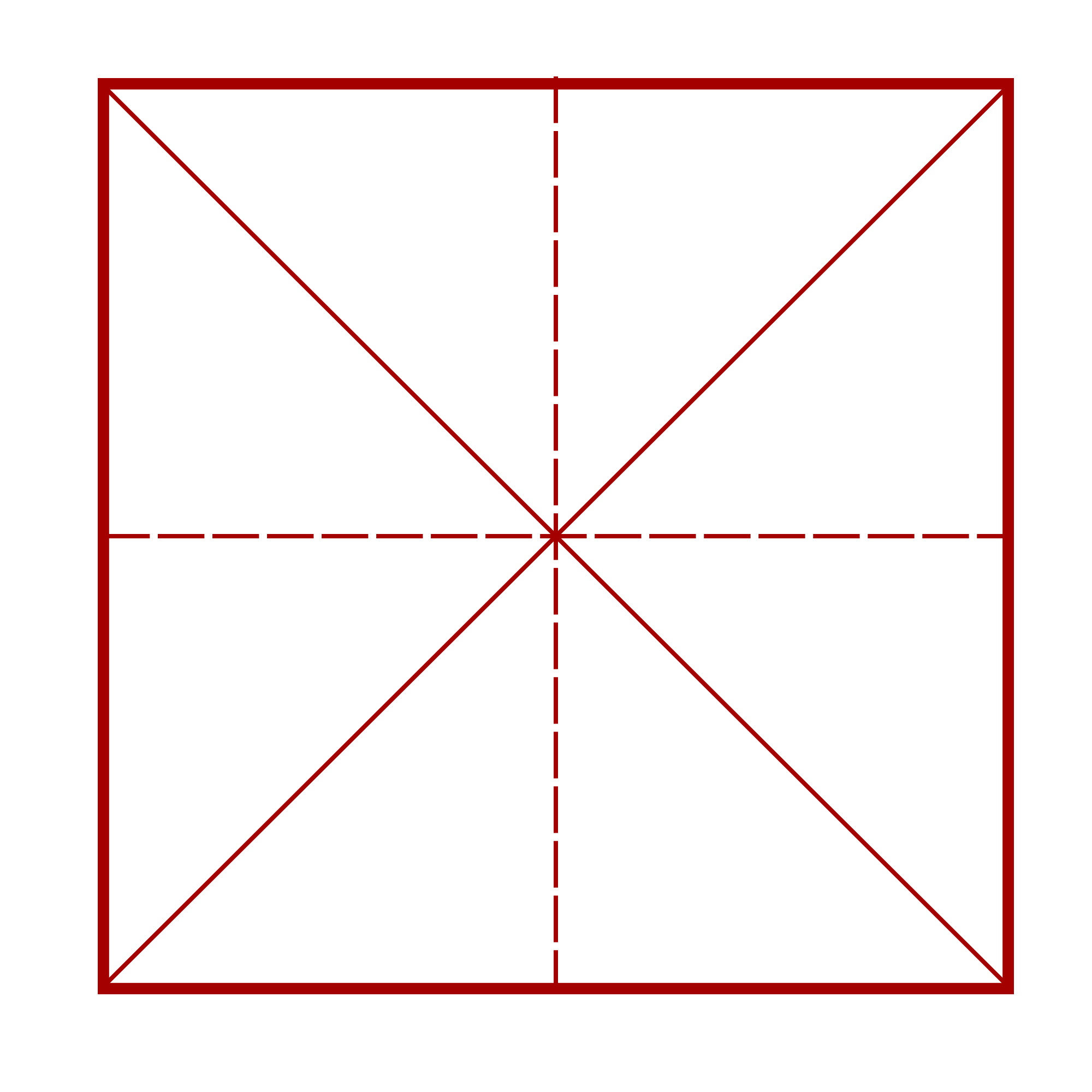 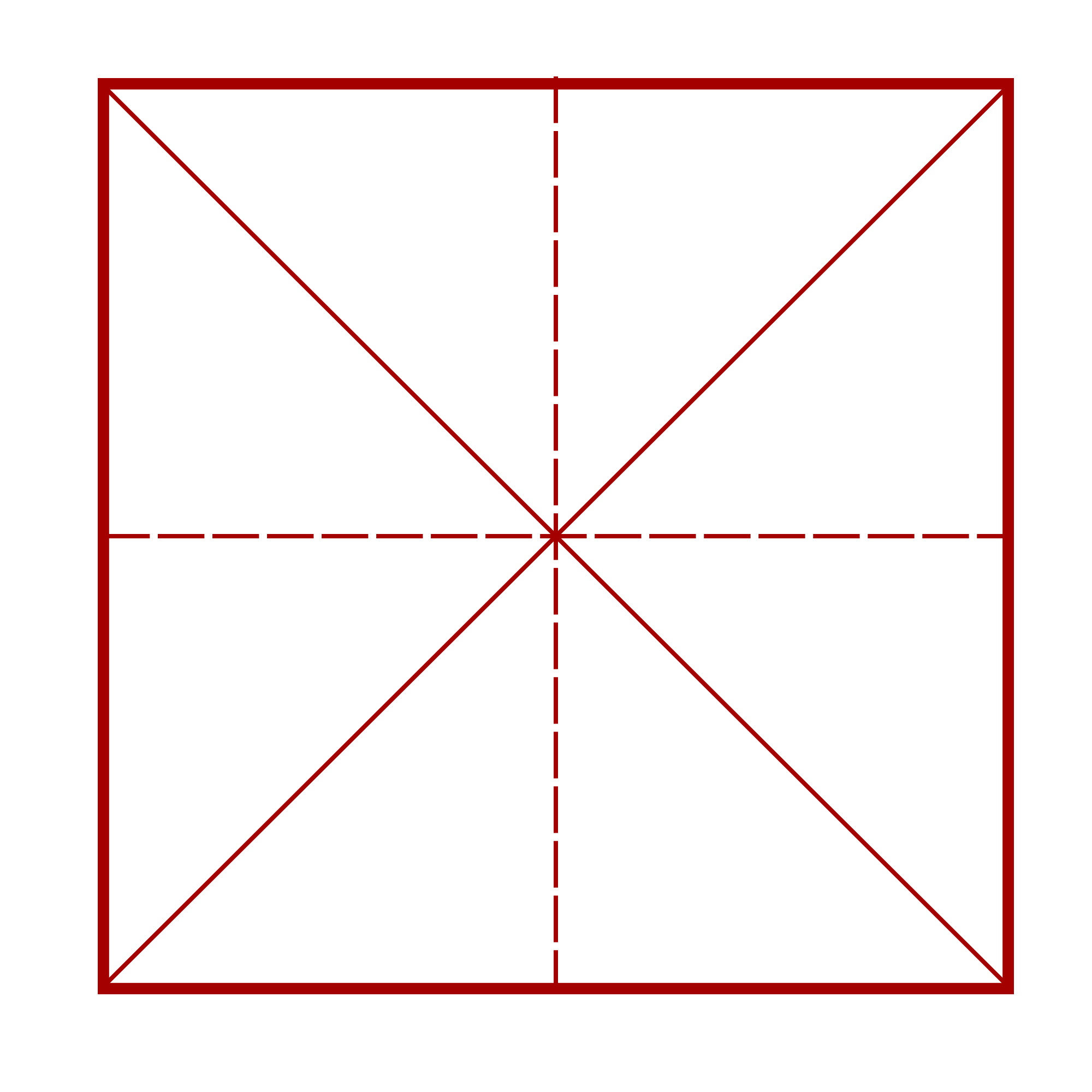 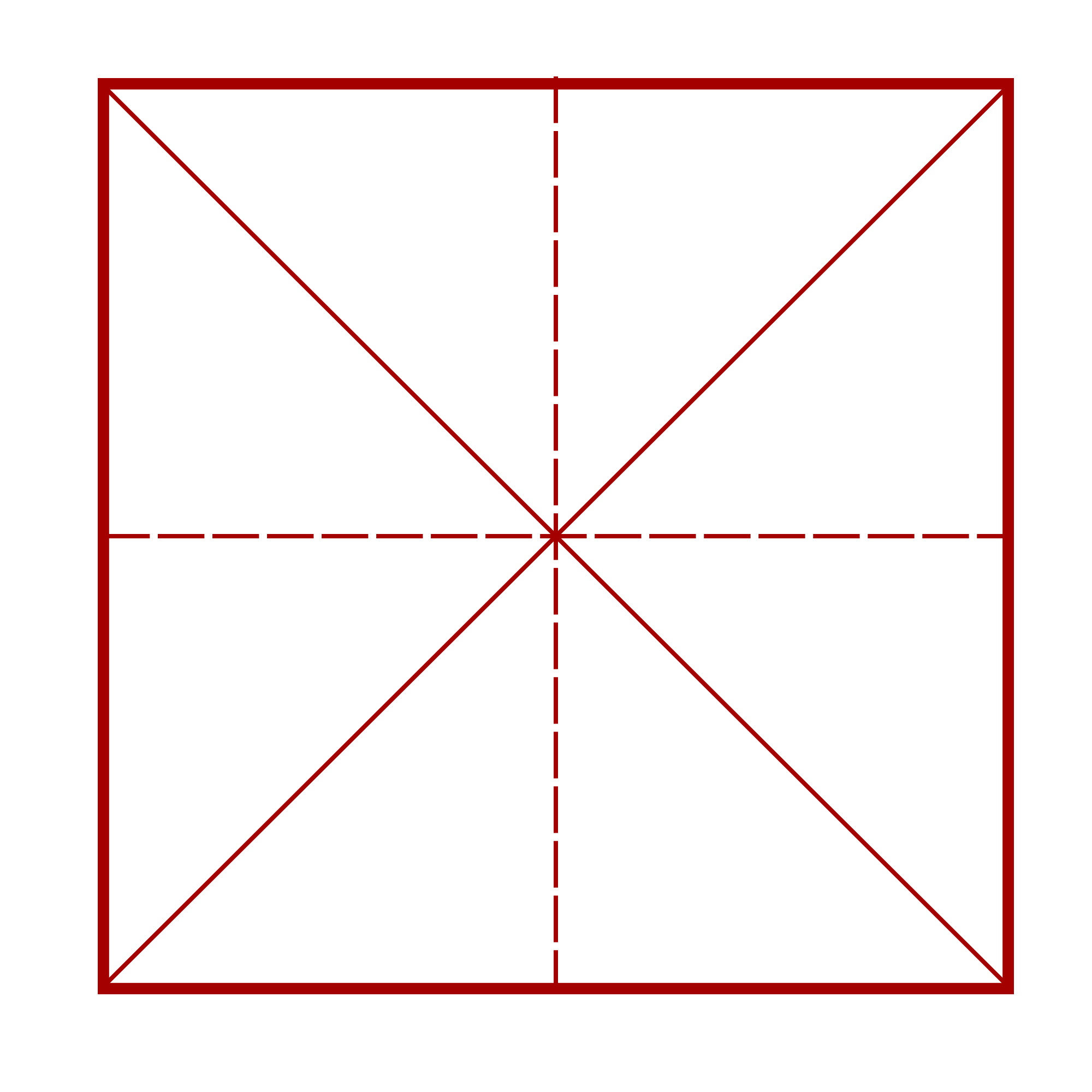 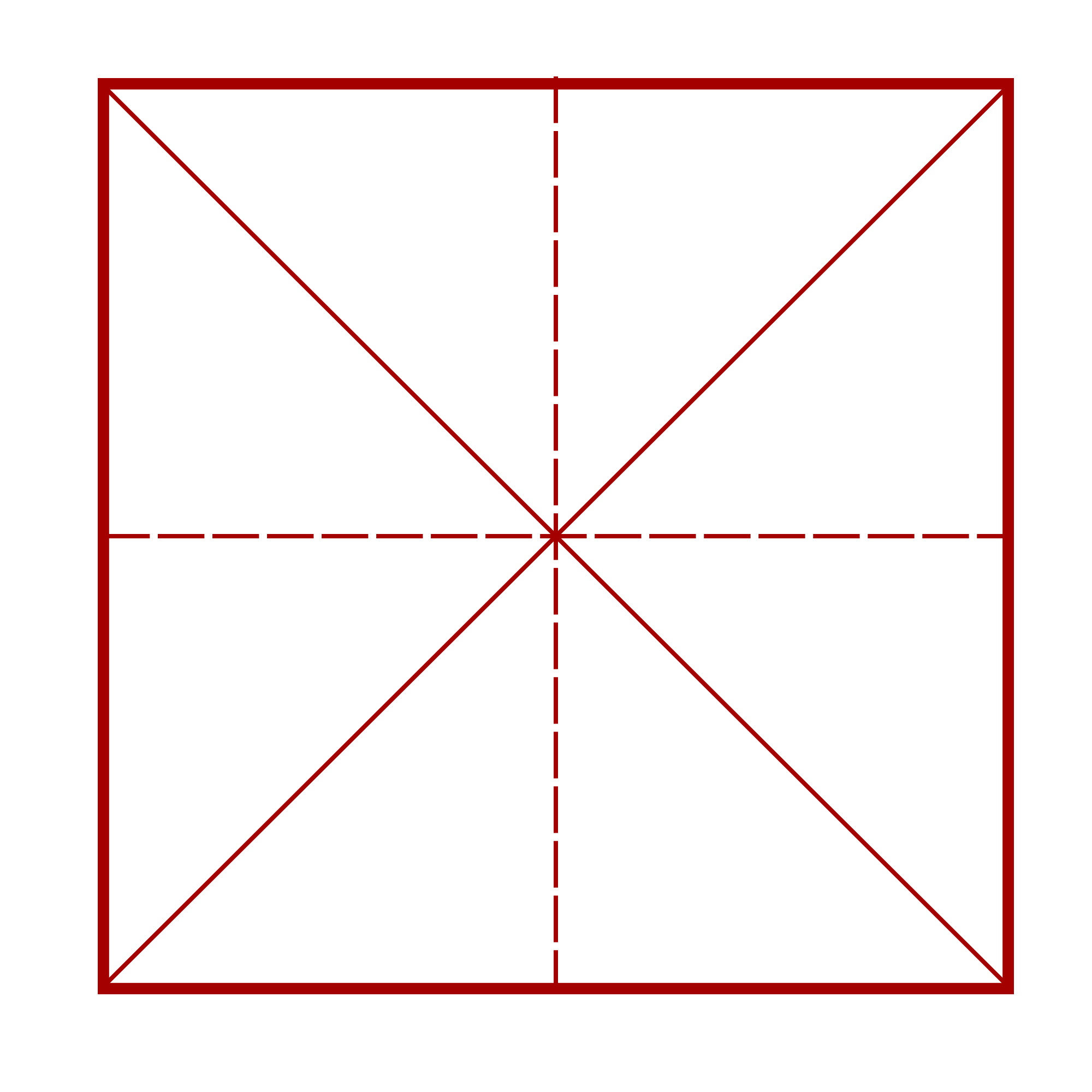 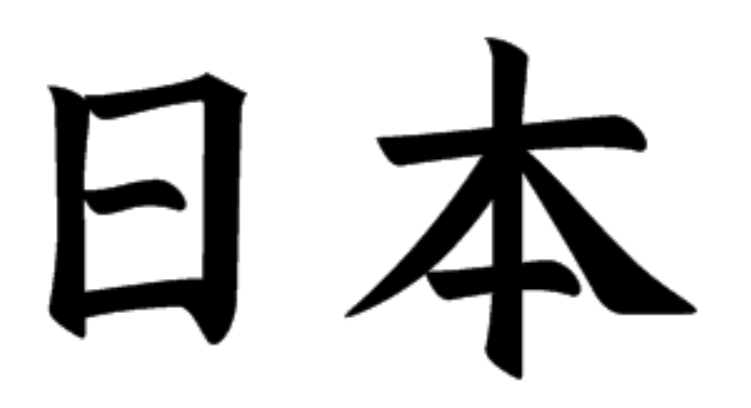 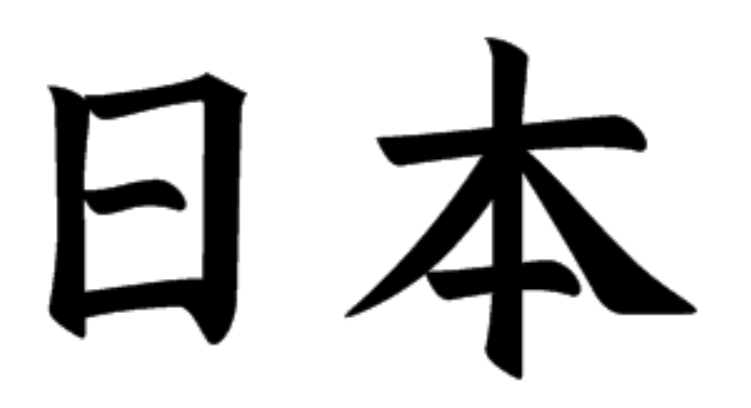 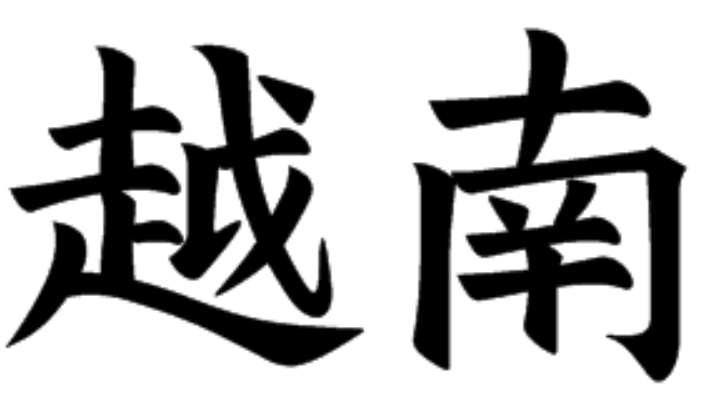 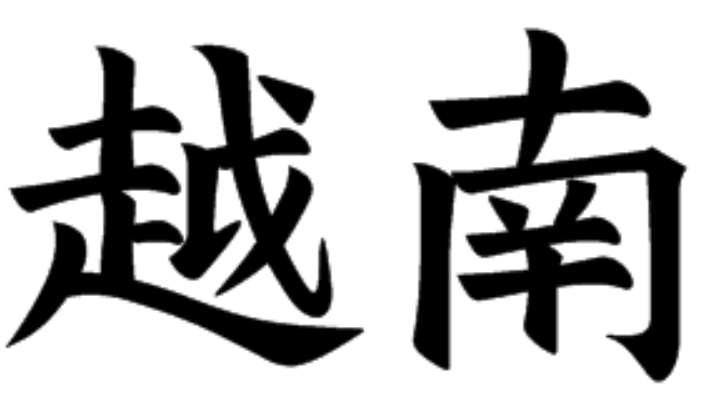 在新中国之前，越南、朝鲜、日本等曾使用汉字的国家进行文字改革，是都不同程度地采取了拉丁化方案；
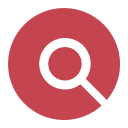 汉字的简化
支持原因
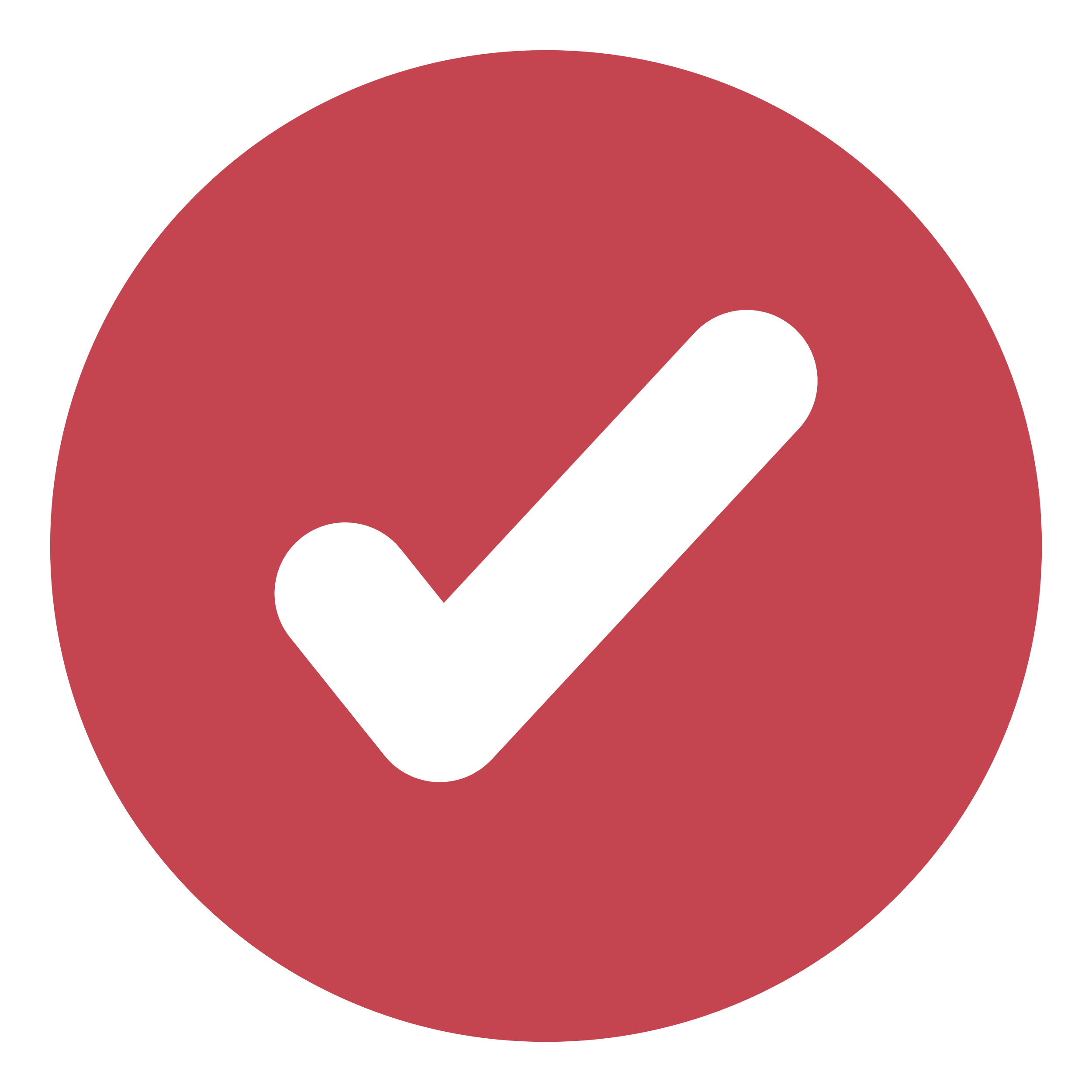 反对原因
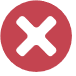 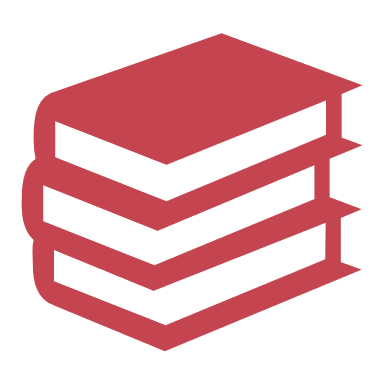 拉丁化能客观地缩短识字的时间，有助于教育事业发展
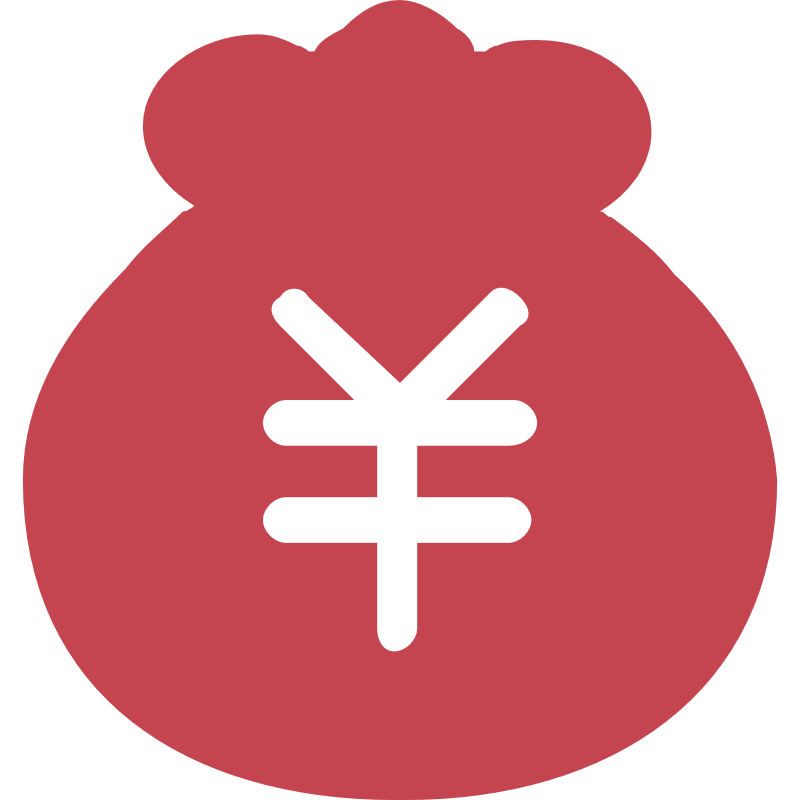 拉丁化能客观地缩短识字的时间，有助于教育事业发展
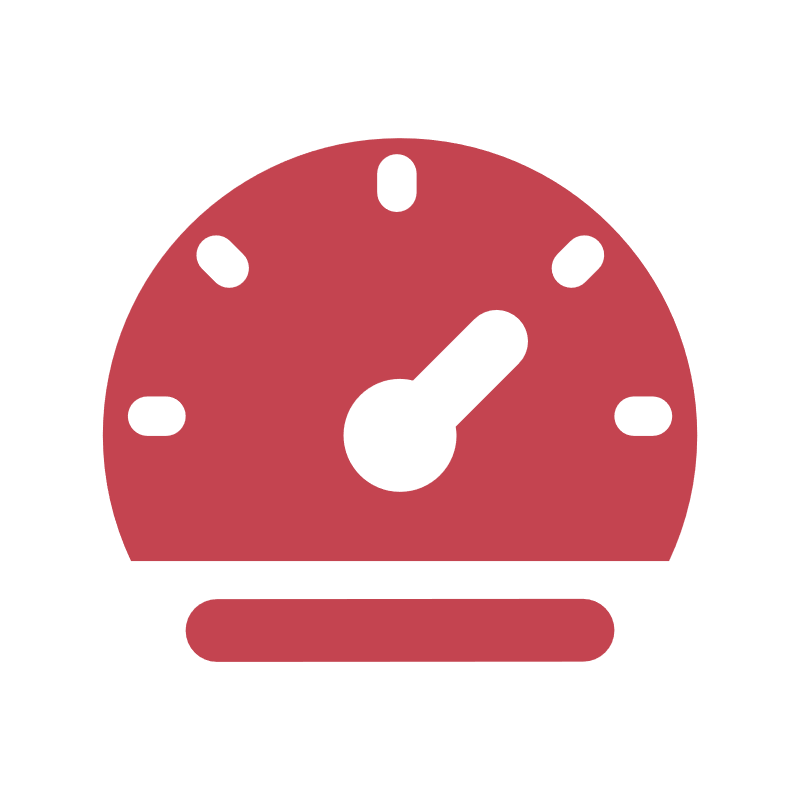 汉字对打字机、发报机的复杂性要求高，降低了政府处理文件的效率；
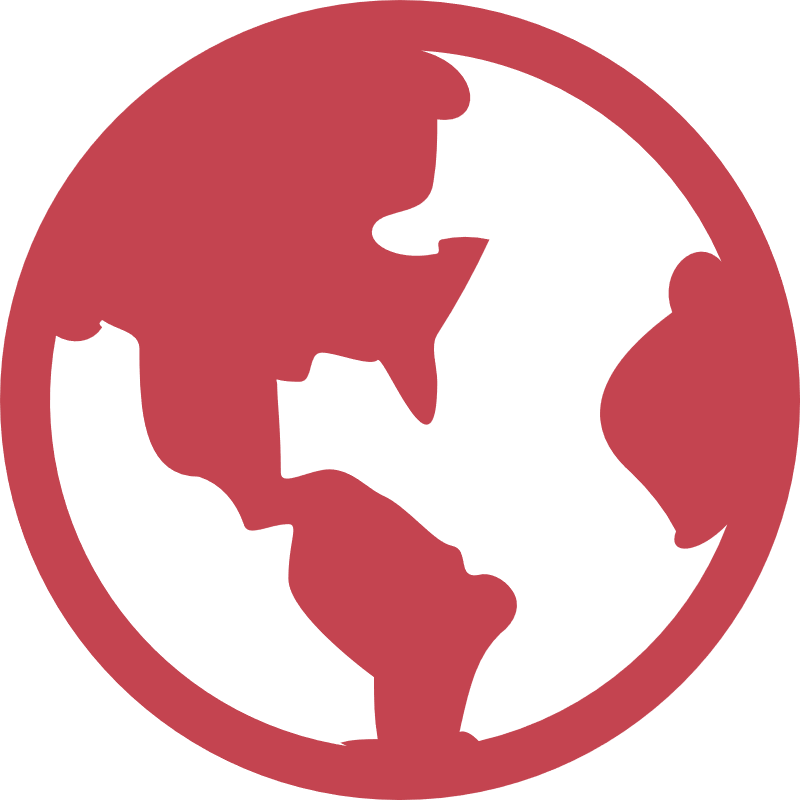 我国地域广阔具有许多的方言，对于南方方言地区来说拉丁化的汉字很难学习。
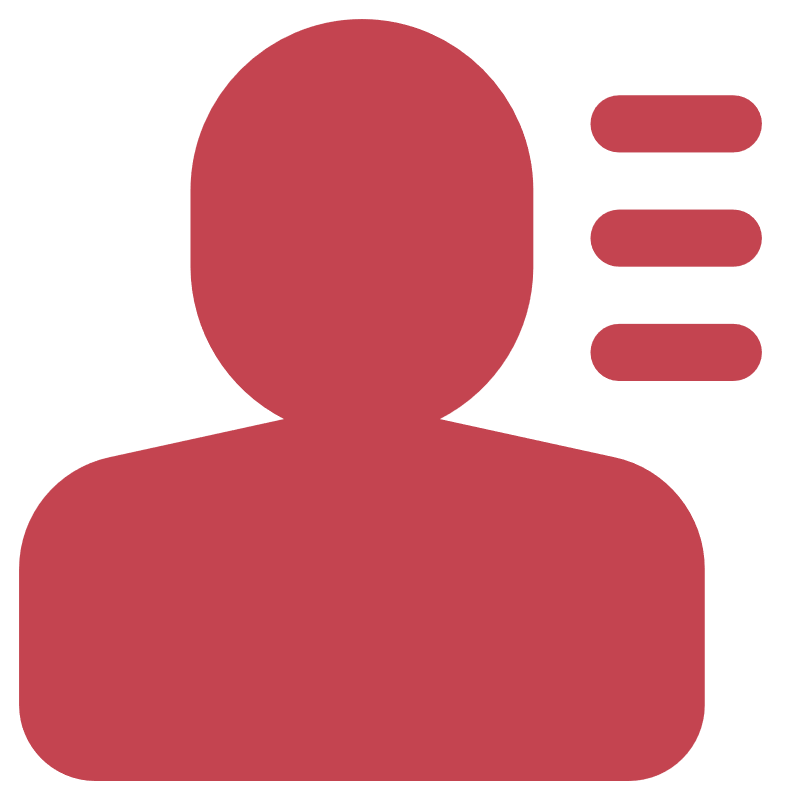 汉字在印刷时，其铸字与照排工作需要大量人力成本；
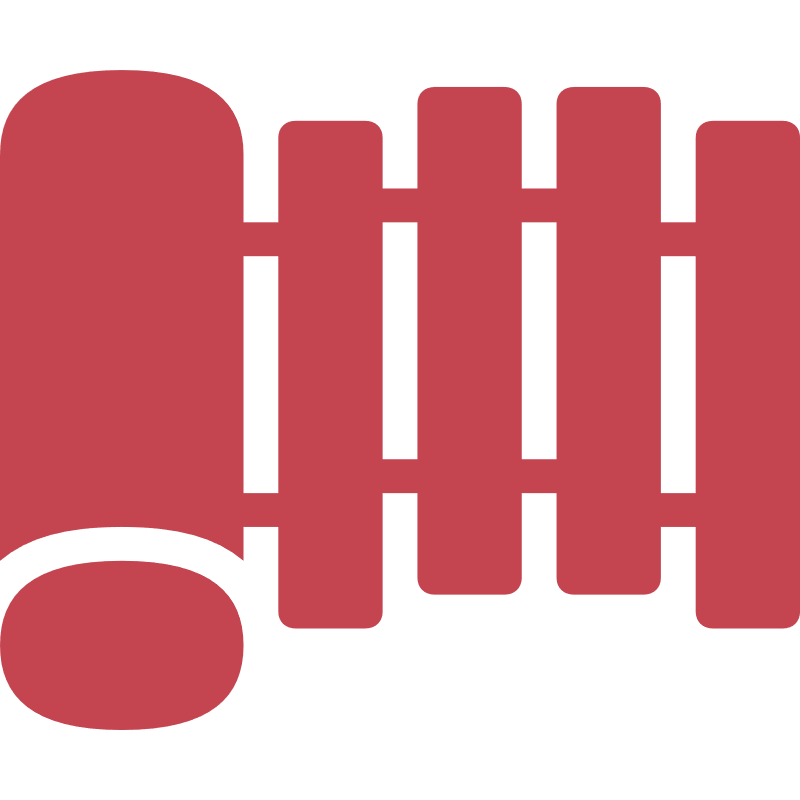 拉丁化能客观地缩短识字的时间，有助于教育事业发展
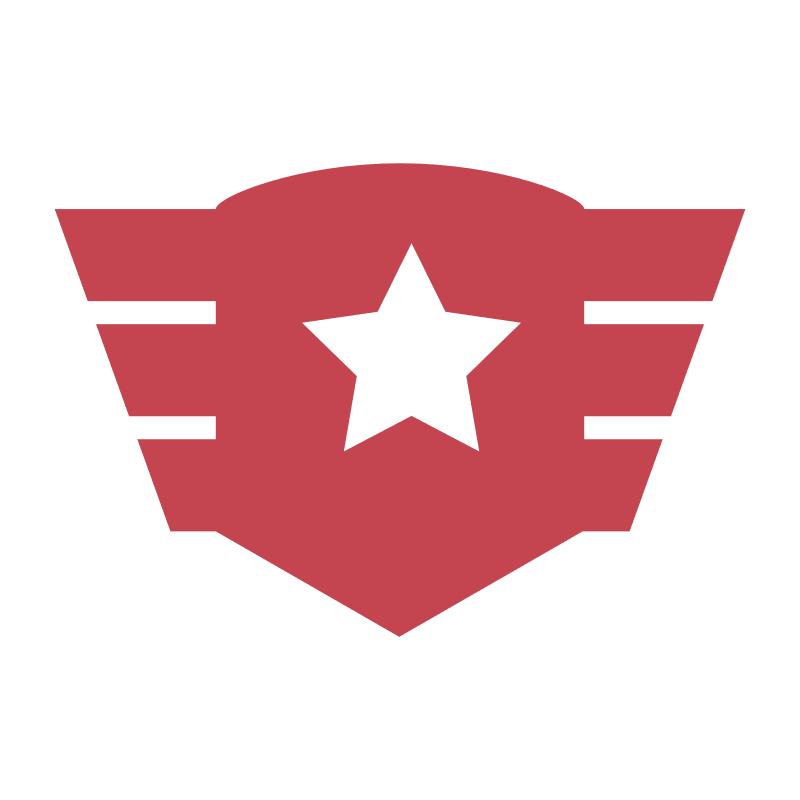 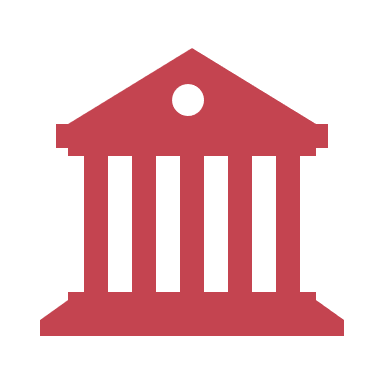 在建国初期因为政治上的“苏化”，认为拉丁化有助于维护阶级统治.
出于汉字的历史地位，也是为了对之后的古代文献的研究做出的考量。
汉字的简化
1961年
1959年
1960年代
1956年
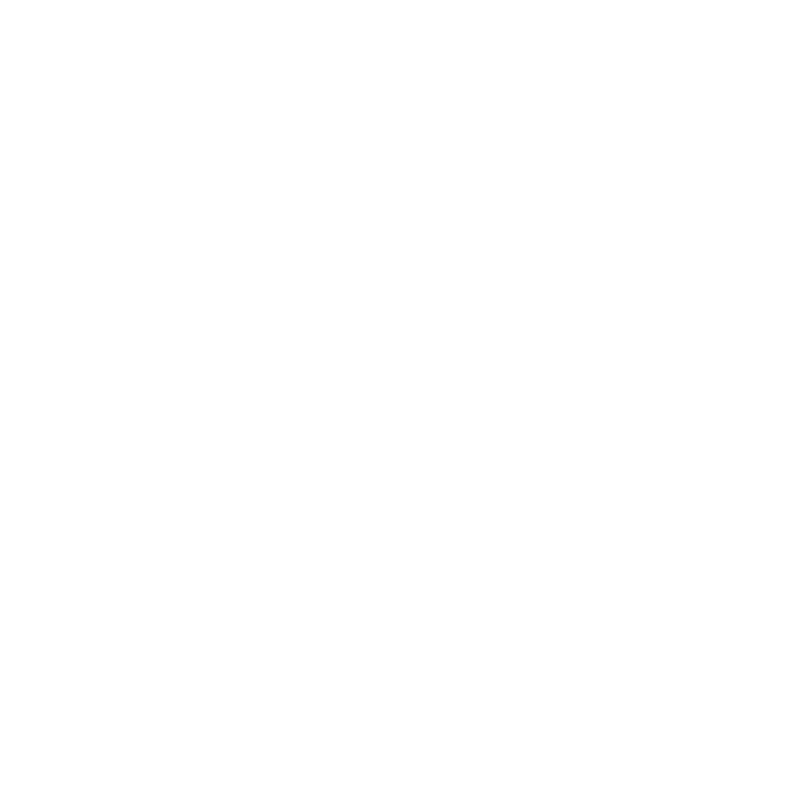 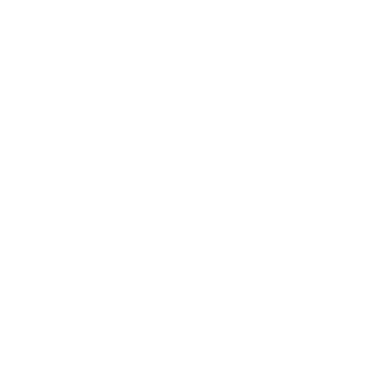 国务院通过汉字简化方案并开始全国推行
上海印刷技术研究所成立
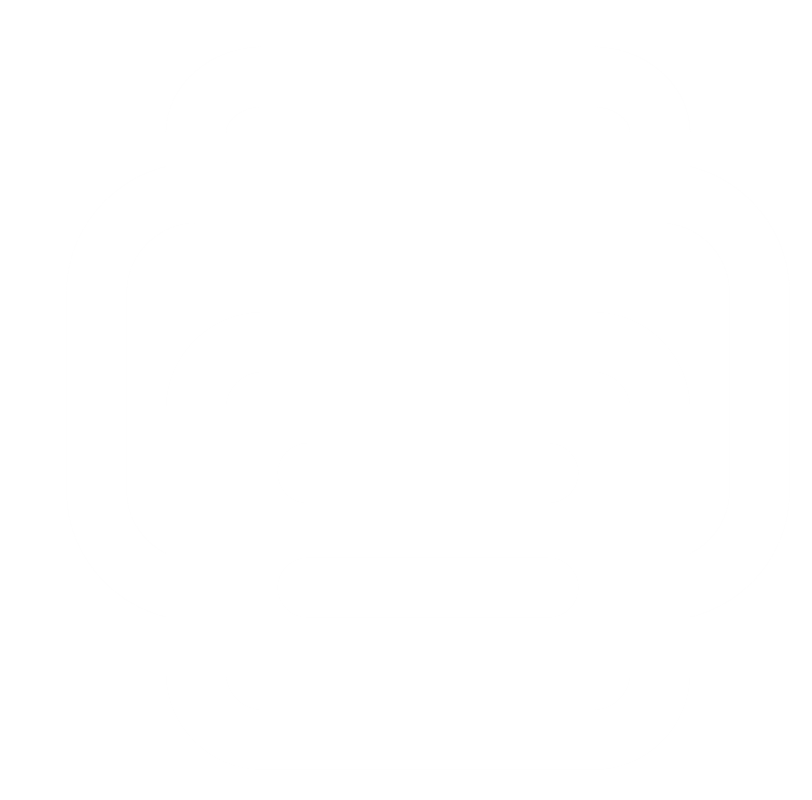 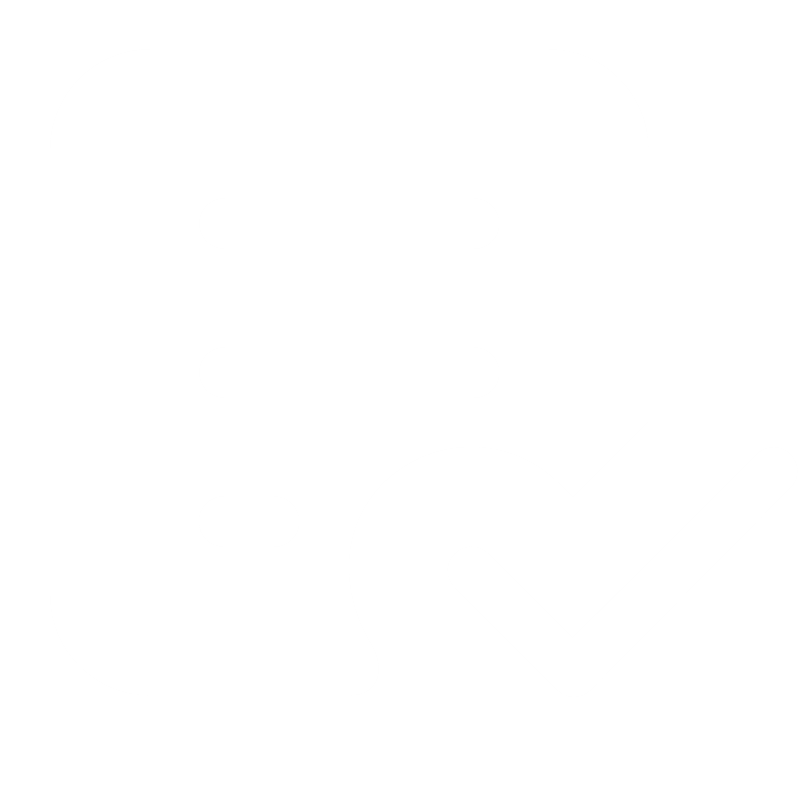 上海印刷技术研究所完成了18000余字印刷字体创写
印刷字体在莱比锡图书馆博览会参与评比落败
汉字的简化
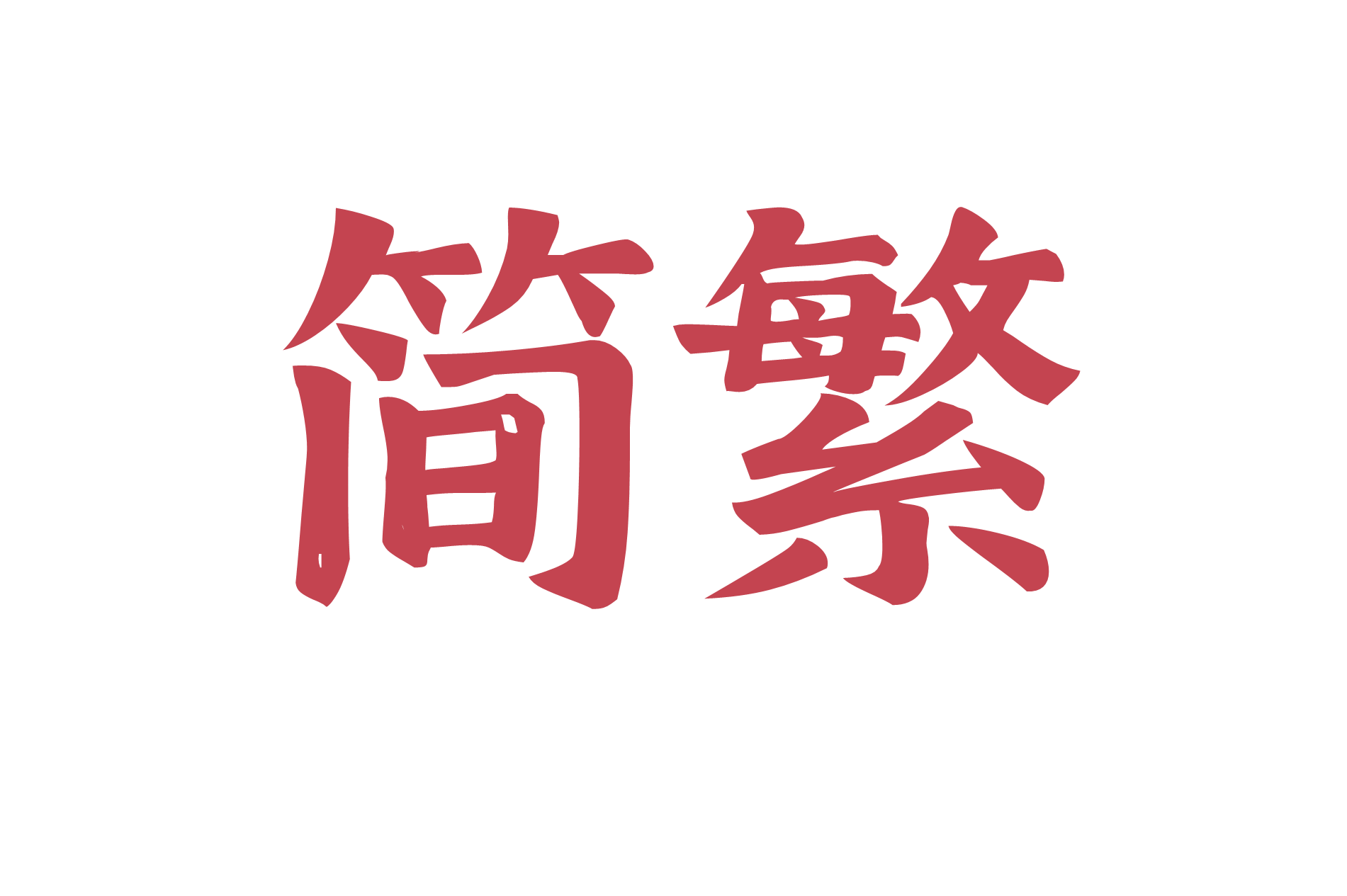 汉字改革的大方最终选定为汉字简化方案
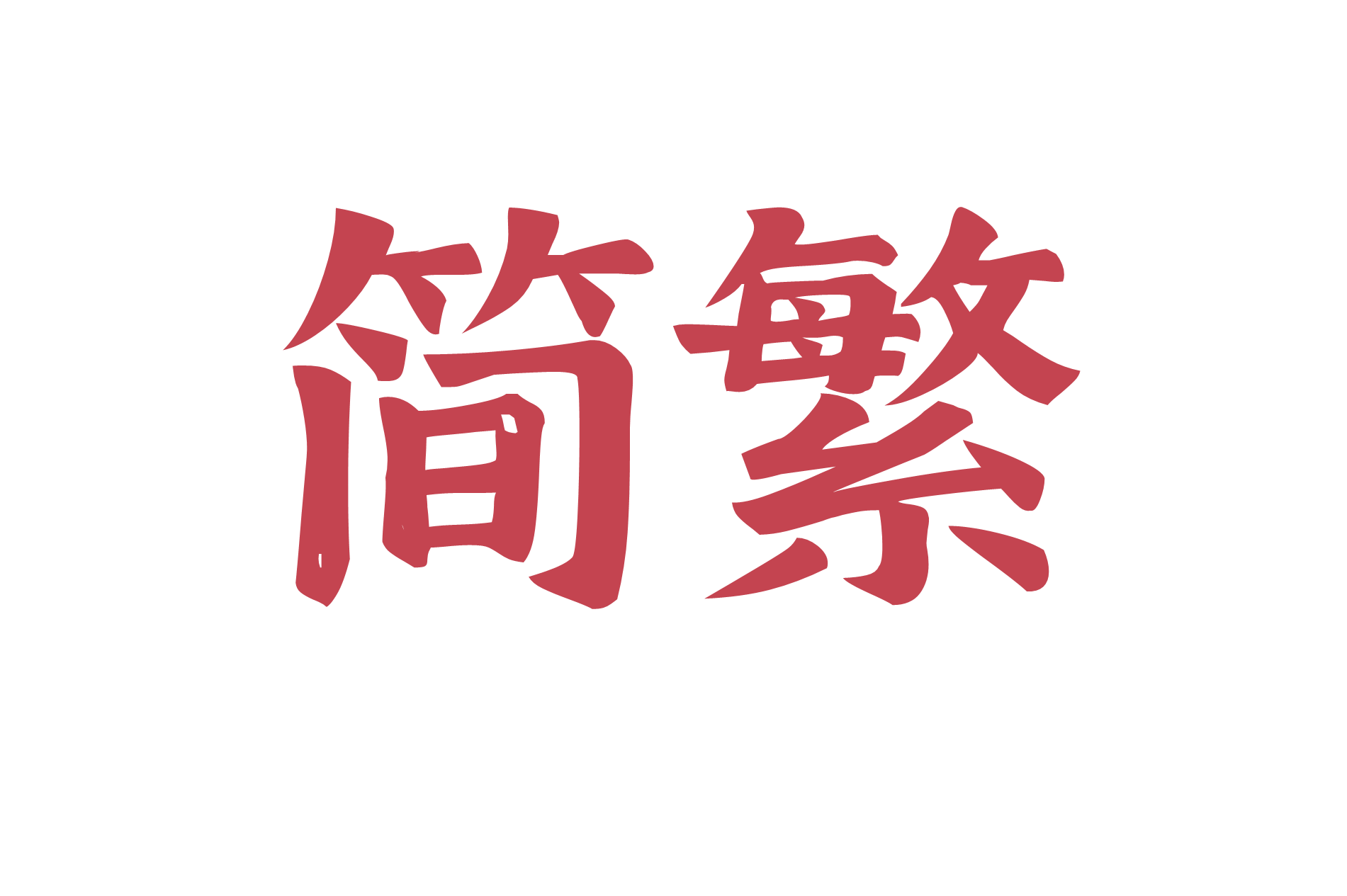 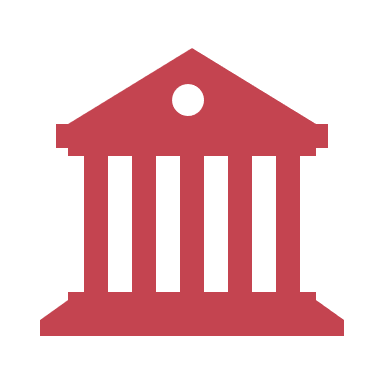 1956年1月28日,国务院第23次会议通过《关于汉字简化方案的决议》(汉字简化方案);
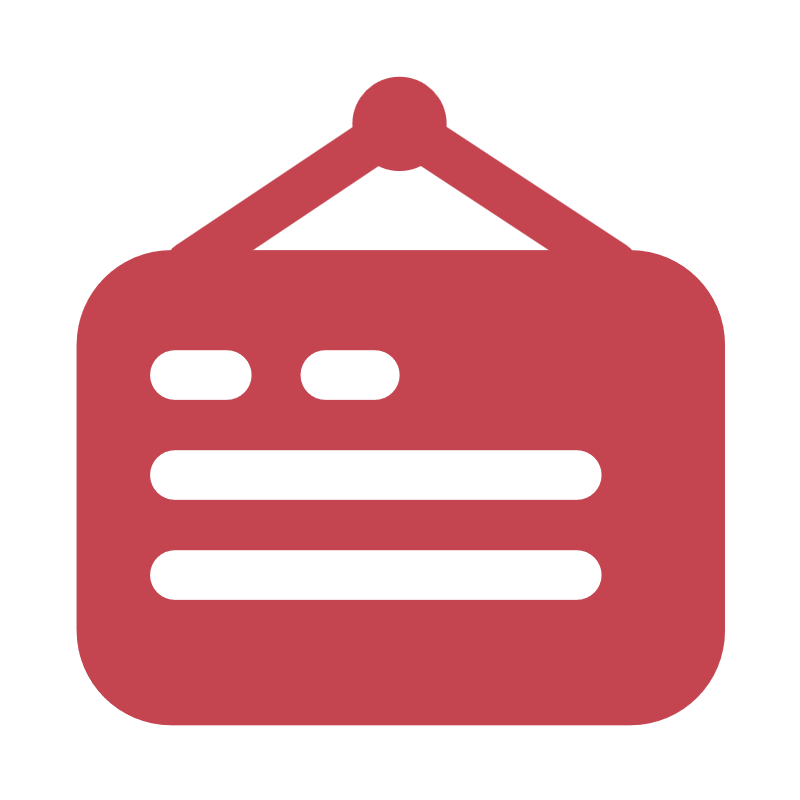 1956年1月31日在《人民日报》正式公布,在全国推行。这也就是我们日常使用的汉字最终诞生了。
汉字的简化
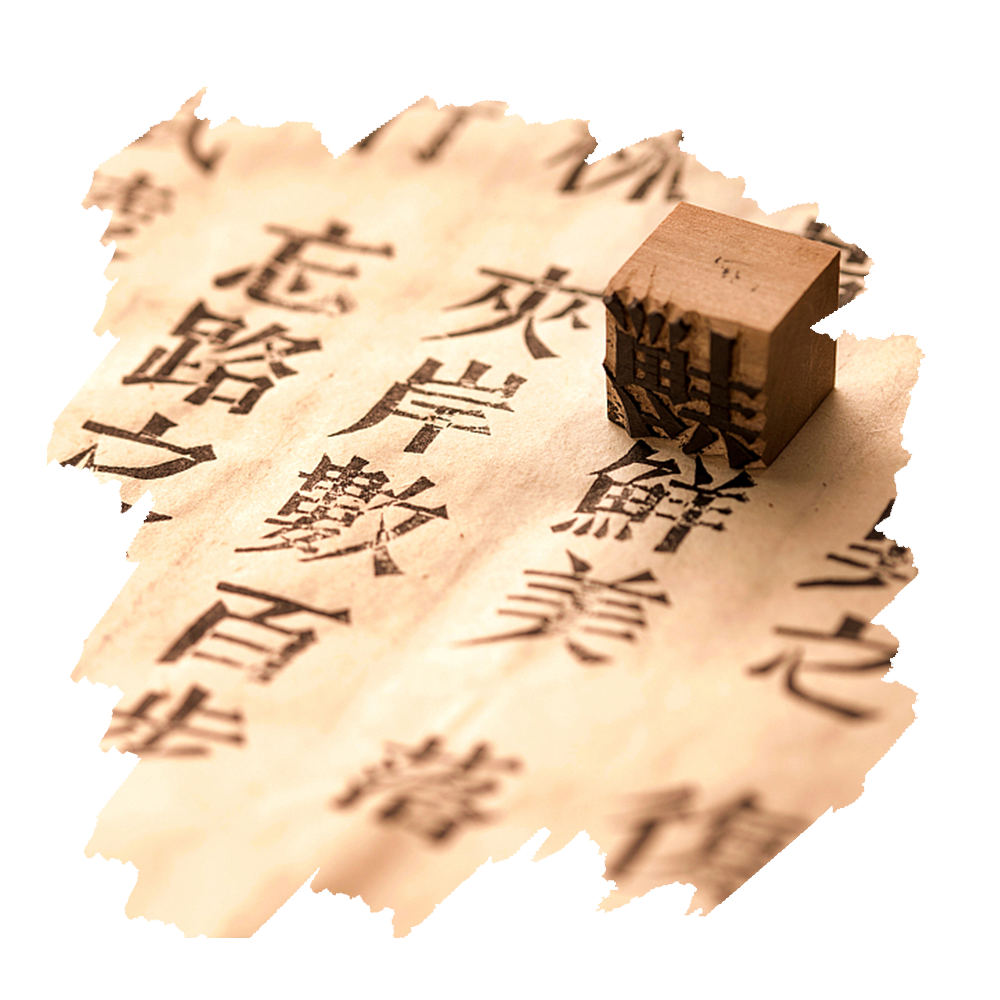 汉字简化与印刷技术落后的矛盾
上世纪五十年代，印刷业并未做出符合印刷规格的铸造字体，跟不上简体字的推行；
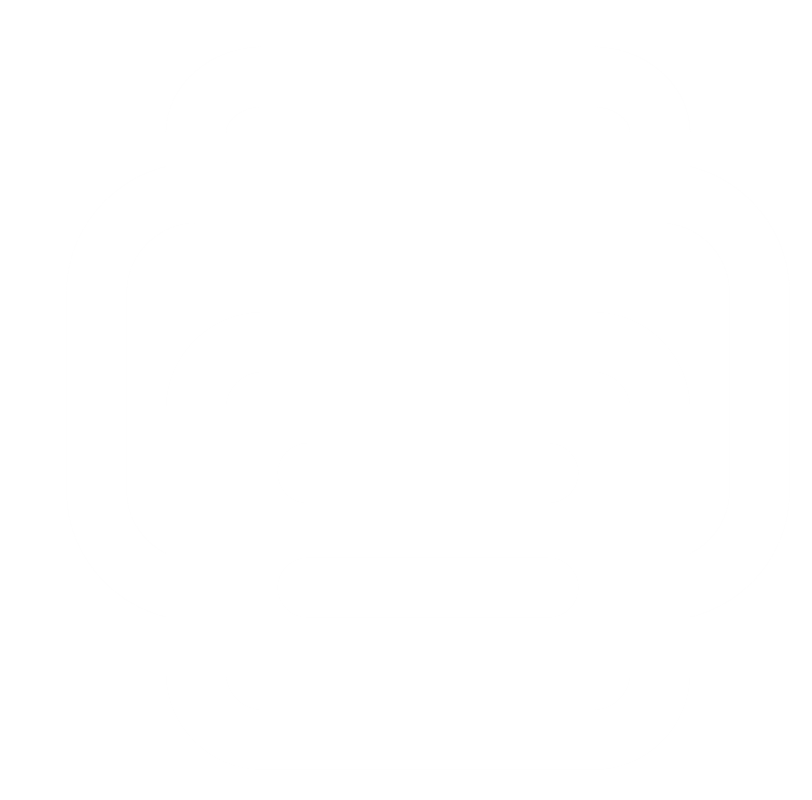 在1959年我国把当时印刷字体送往莱比锡图书馆博览会参与评比落败。无论是从文化界和印刷界，越来越多的人意识到改变迫在眉睫习。
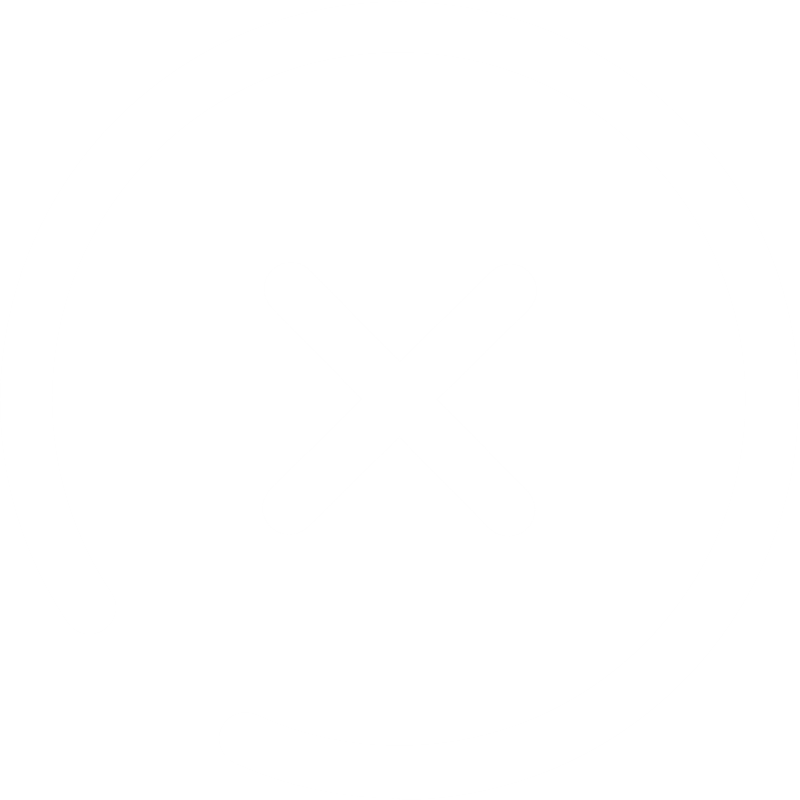 汉字的简化
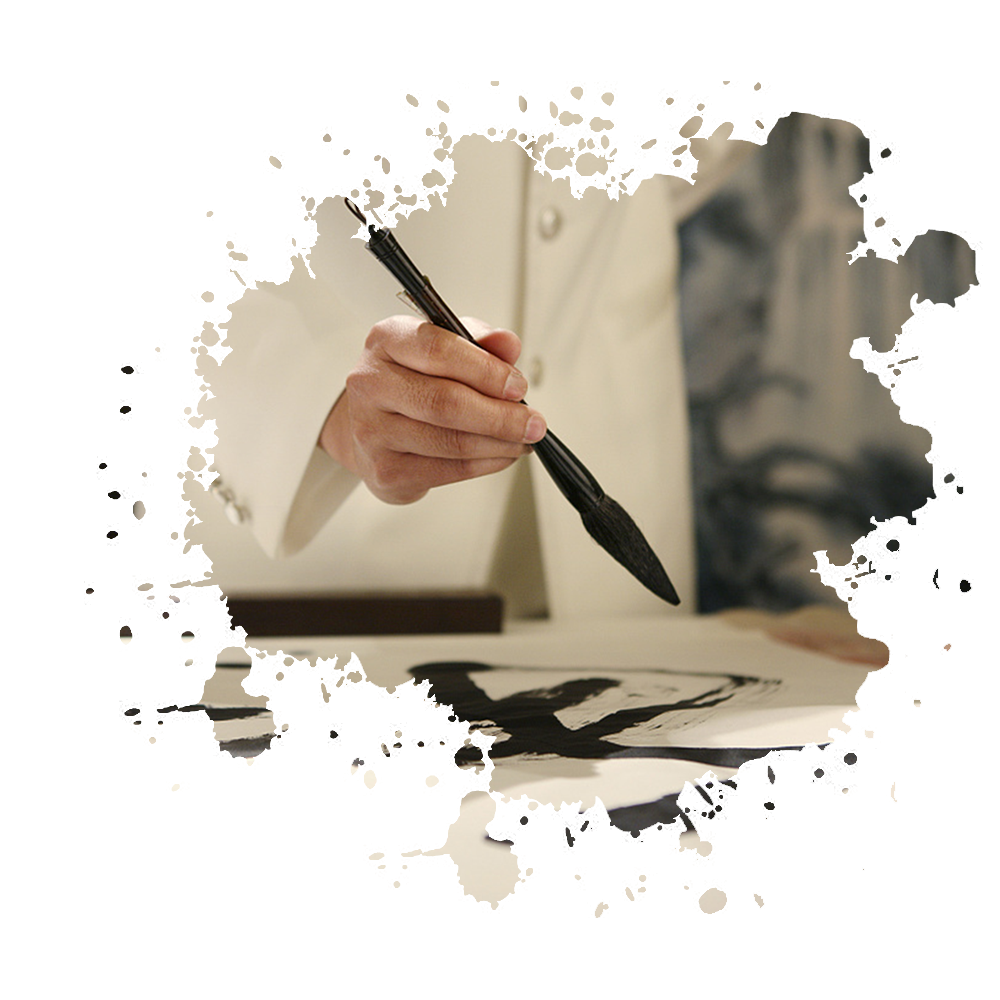 印刷字体改革方案
在60年代国家提出了“整旧创新”的印刷字体改革方案成立上海印刷技术研究所将书法家，擅长美术字的人组成设计团队，分为宋体、黑体、楷体三个设计小组。为了融入自己的民族特色，他们从中国书法中汲取灵感；
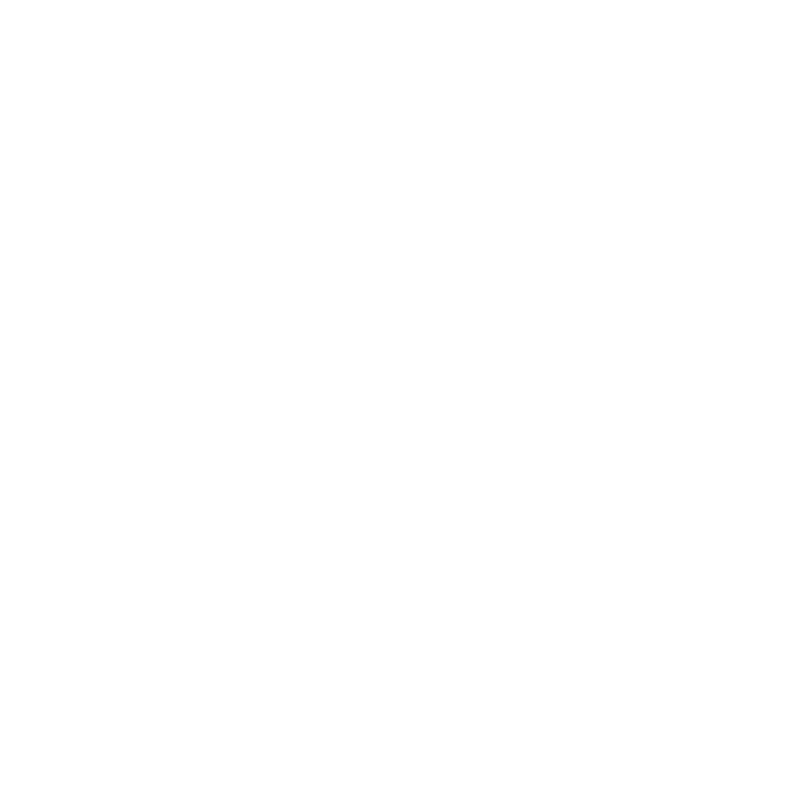 1961年，研究所完成了18000余字成功创写出我国最早的成熟规范的印刷字体宋一体和黑一体并被用于新中国修订的第一部《辞海》。
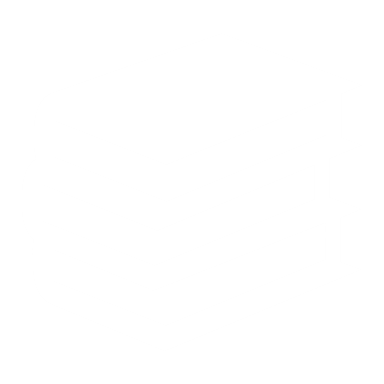 汉字的信息化
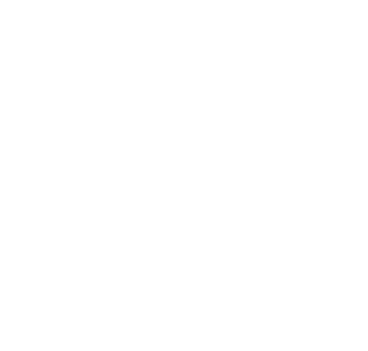 The Informatization of Chinese Character
汉字的信息化
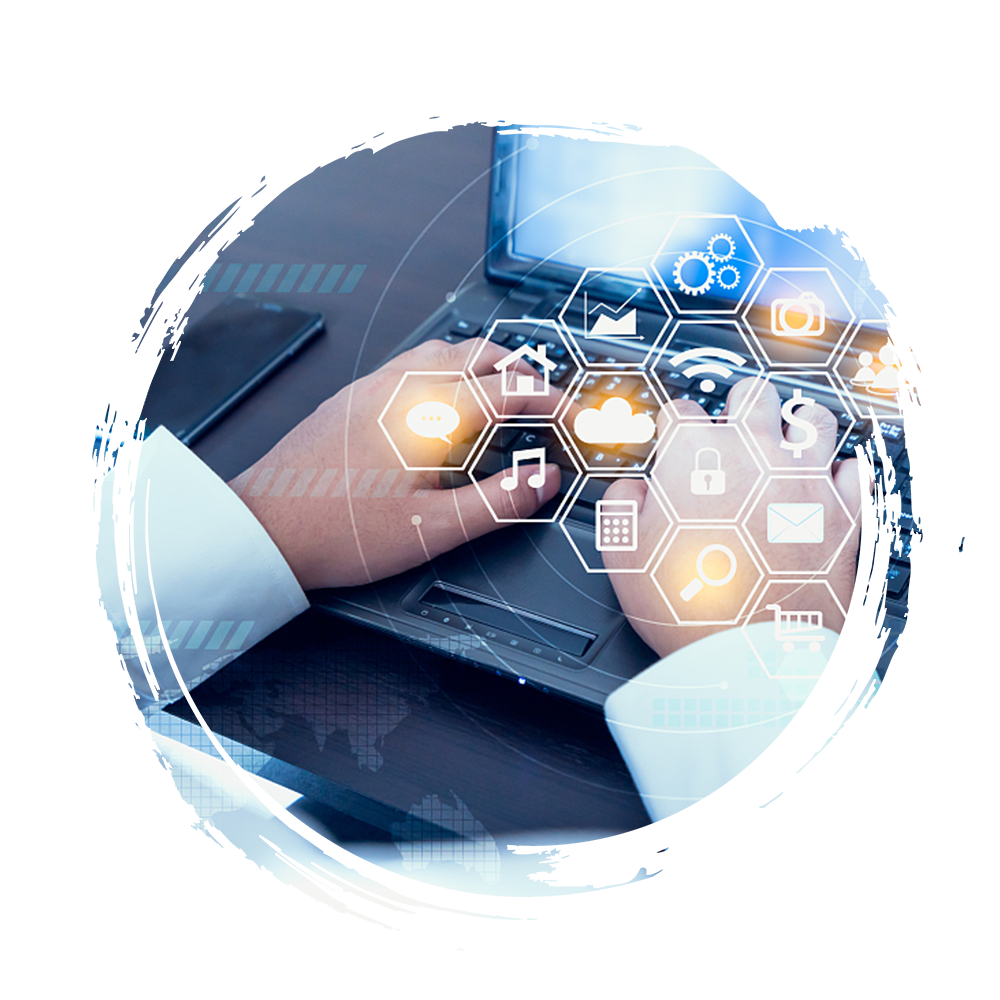 推动政务服务在银行端的应用,融入国家政务服务平台的便企利民金融功能；
与上海市政府密切协作,推进电子证照系统建设。
汉字信息化的必要性
20世纪70年代的中国仍然是“以火熔铅，以铅铸字，以铅字排版，以版印刷”，印刷和出版效率非常低，远落后于国外。如果不能实现汉字信息化处理，中国将被排除在世界信息化潮流之外。
汉字的信息化
汉字的新时代来临
——
西方用了40年时间才从第一代照排机发展到第四代激光照排系统；王选发明的汉字激光照排系统却使我国印刷业从落后的铅字排版一步跨进了世界最先进的技术领域；发展历程缩短了近半个世纪，使印刷行业的效率提高了几十倍使图书、报刊的排版印刷告别了“铅”与“火”，进入了“光”与“电”的时代。
汉字信息化技术落地
——
将横、竖、折等规则笔划用一系列参数精确表示，曲线形式的不规则笔划用轮廓表示，并实现了失真程度最小的字形变倍和变形。使存贮量减少到五百万分之一、速度大大加快。汉字激光照排的关键难题得以解决；
汉字信息化的开展
——
1975年初，当时北京大学数力系计算专业的教研组长徐庆和牵头制定全校有关图书馆和印刷自动化（含激光照排）的总体方案；王选教授等主持“华光”激光照排系统的研制工作。目标是填补国内三个空白：即汉字高质量的输入、输出汉字全自动排版、汉字情报检索和图书馆自动化.
OfficePLUS.cn
标注
字体使用


行距

素材

声明



作者
中文 江西拙楷、微软雅黑
英文 江西拙楷、微软雅黑、Arail

标题 1.0
正文 1.2
千库网、iconfont

本网站所提供的任何信息内容（包括但不限于 PPT 模板、Word 文档、Excel 图表、图片素材等）均受《中华人民共和国著作权法》、《信息网络传播权保护条例》及其他适用的法律法规的保护，未经权利人书面明确授权，信息内容的任何部分(包括图片或图表)不得被全部或部分的复制、传播、销售，否则将承担法律责任。

绍爷